Оплодотворение
Оплодотворение – это процесс слияния гамет.
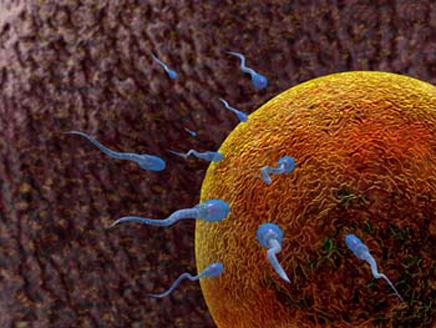 Этапы оплодотворения
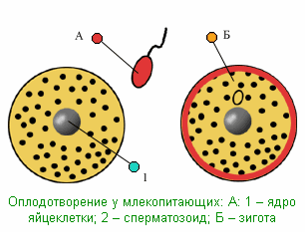 Оплодотворение - процесс слияния яйцеклетки со сперматозоидом

Этапы оплодотворения
Проникновение сперматозоида в клетку
Слияние гаплоидных ядер
Активация зиготы к делению
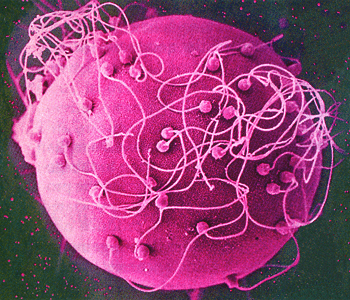 Оплодотворение
В результате оплодотворения образуется зигота – диплоидная клетка, покрытая защитной оболочкой
Благодаря оплодотворению в зиготе восстанавливается диплоидный набор хромосом и объединяется генетическая информация отцовского и материнского организмов
Оплодотворение у животных
Внешнее
Внутреннее
Рыбы, земноводные, большинство моллюсков, некоторые черви
Пауки, насекомые, Пресмыкающиеся, птицы, млекопитающие
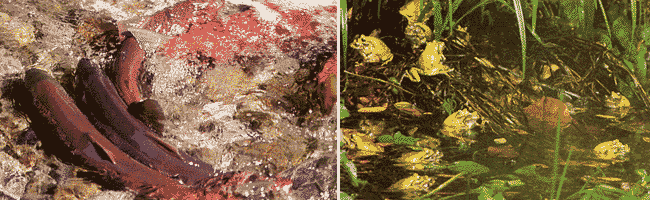 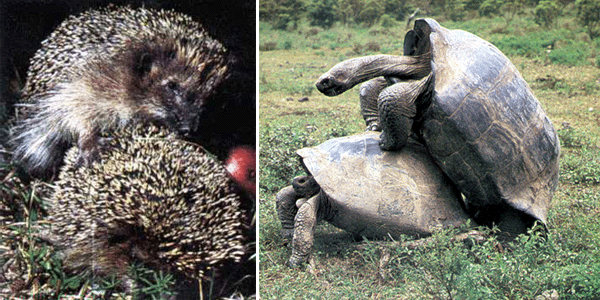 Внешнее оплодотворение
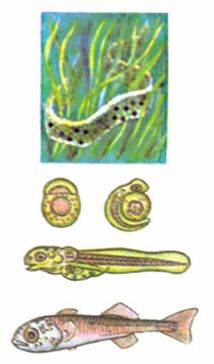 Сперматозоиды и яйцеклетка выводятся в воду (окружающую среду)
Происходит вне организма самки, обычно в водной среде
При внешнем оплодотворении много половых клеток гибнет
Внутреннее оплодотворение
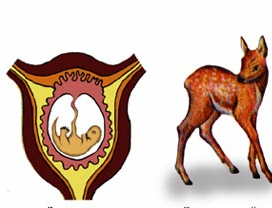 Происходит в материнском организме
Сперматозоиды вводятся в половые пути самки
Зигота защищена материнским организмом
Уменьшается вероятность гибели клеток в окружающей среде
Развитие зародыша млекопитающего
Двойное оплодотворение
Открыто в 1898 С.Г.Навашиным

Оплодотворению предшествует опыление

Происходит у покрытосеменных растений
Особенности оплодотворения цветковых растений
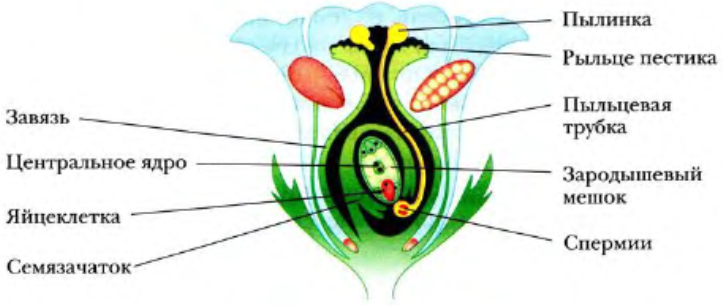 У цветковых растений опыление предшествует процессу оплодотворения
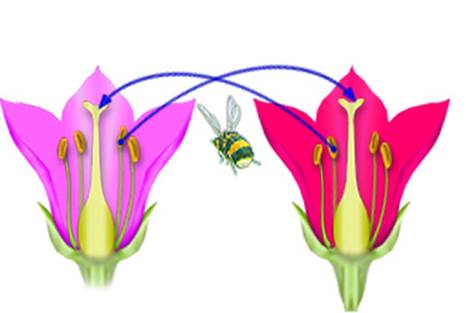 Образование мужского гаметофита
Микроспорогенез
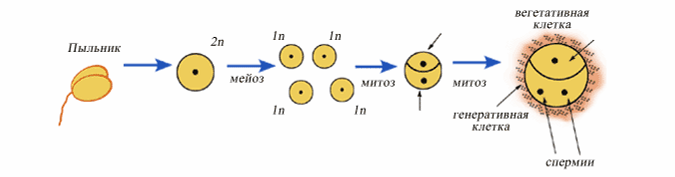 Микрогаметогенез – это процесс превращения микроспор в мужские гаметофиты.
Пыльцевое
зерно
Образование женского гаметофита
Мегаспорогенез
Мегагаметогенез
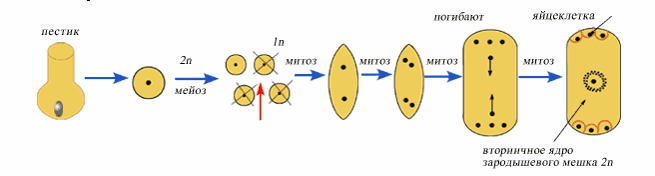 Внутри каждого семязачатка содержится зародышевый мешок
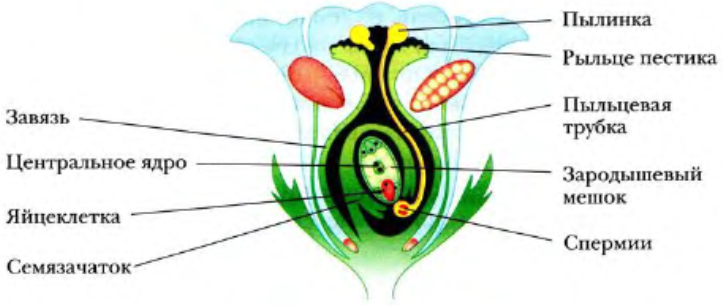 Пыльцевое зерно попав на рыльце пестика начинает прорастать, образуя пыльцевую трубку
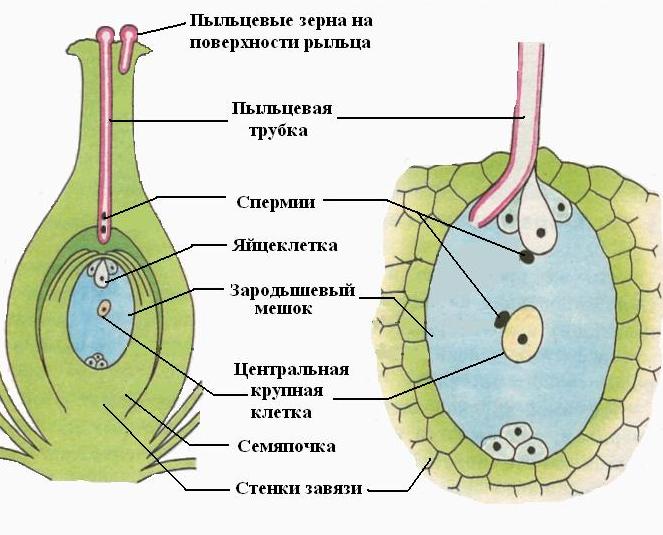 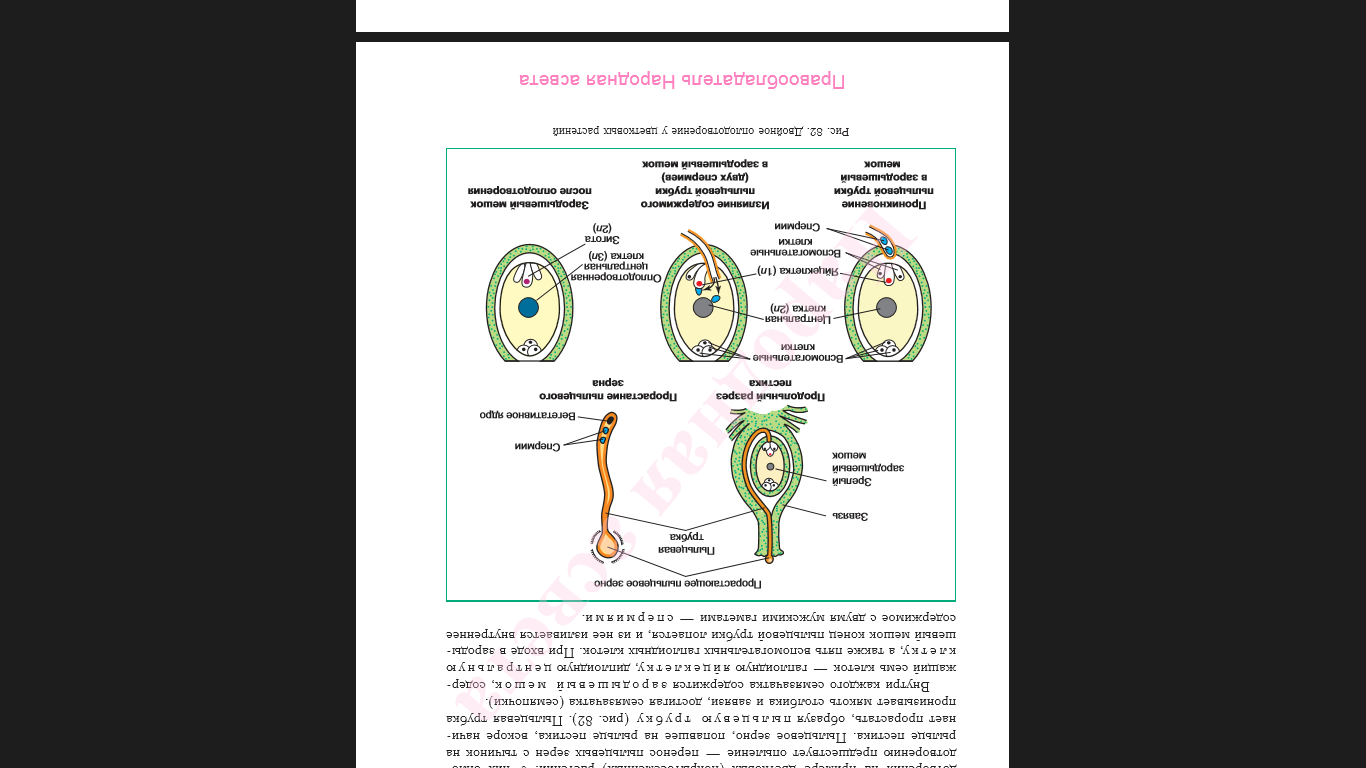 При входе в зародышевый мешок конец пыльцевой трубки лопается, из нее выходят 2 спермия
Один из спермиев сливается с яйцеклеткой – образуется зигота
Второй из спермий сливается с центральной клеткой зародышевого мешка – развивается эндосперм
Эндосперм – питательная ткань семени
Двойное оплодотворение
Семяпочка
Пыльник
Зародышевый мешок
Пыльцевое зерно
Яйцеклетка  Центральная клетка
2 спермия
Яйцеклетка (n) + 1-й спермий (n) = 
зигота (2n)
Центральная клетка (2n) + 2-й спермий (n) =
 эндосперм (3n)
Онтогенез
Процесс индивидуального развития особи от момента ее образования до конца жизни
От греч. ontos – сущее и genesis –  происхождение
Типы онтогенеза
личиночный
яйцекладный
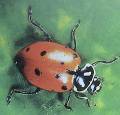 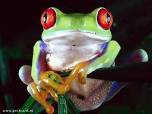 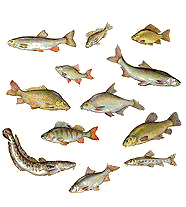 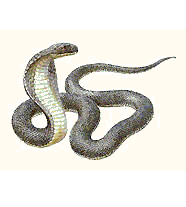 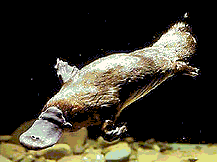 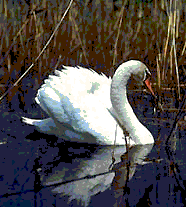 развитие с полным превращением
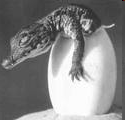 внутриутробный
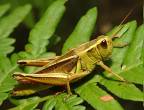 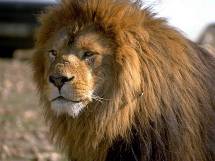 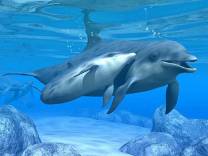 развитие с неполным превращением
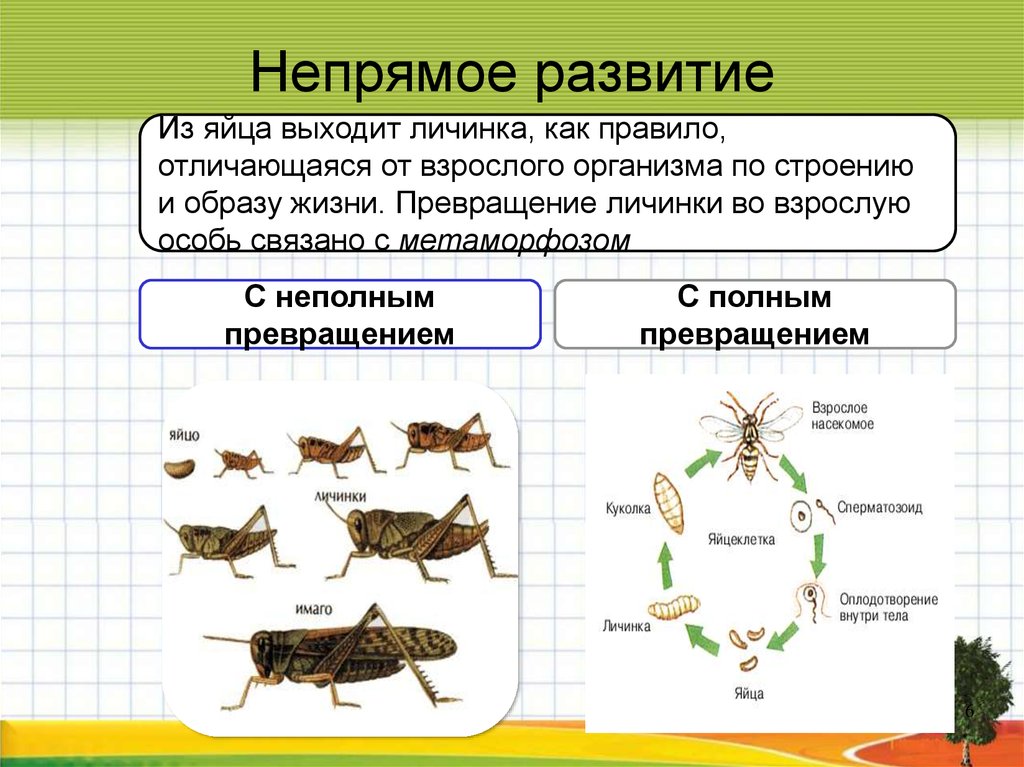